Example of poster at MAPR 2019
Author 1 , Author 2
University of Information Technology
INTRODUCTION
The RAL TIER1 batch farm consists of several multicore, hyperthreading capable CPUs. Increases in the amount of memory per node combined with experiences from other sites made hyperthreading an attractive option for increasing job throughput.
RAL supports all LHC VOs, with prime users being Atlas, CMS and LHCB, and a 10% of resources is devoted to non-LHC VOs
The virtual cores provided by hyperthreading could double the batch farm capacity, however  the amount of memory available in the batch nodes did not permit that. LHC jobs require more than 2GB RAM to run smoothly.




With all HT cores enabled 
total job slots capacity    
could double. In practice 
memory constrains 
resulted in an increase of 
30%
Method
Each generation of batch farm hardware with hyperthreading capability was benchmarked with HEPSPEC, progressively increasing  the number of threads up to the total number of virtual cores
Benchmarks at that time were conducted using Scientific Linux 5. Scientific Linux 6 benchmarks were run later as the batch farm was set to be updated.
Scientific Linux 6 performed slightly better than Scientific Linux 5. The overall trend was identical
Power, temperature, disk I/O and batch server performance were closely monitored
The results indicated a  nearly linear increase in the hepspec scores, flattening at about 14 threads for 2 CPU 4 core nodes and 20 threads for 2 CPU 6 core nodes
The revealed sweet spots were then configured for  use in the batch farm to discover where production VO  jobs would perform optimally
Results
Overall, 2000 extra job slots and 9298 extra hepspec were added in the batch farm using already available hardware
Average job time increases as expected, but overall job throughput increased
Network/disk/power/temperature usage did not increase in a way that could negatively affect the overall throughput or require  additional maneuvers
Batch server was able to handle the extra job slots
Of critical importance is the sharp drop in job efficiency as job slots approach the upper hyperthreading limit. This means that  real world VO jobs would suffer if we went for full batchfarm HEPSPEC performance!
Conclusions
New procurements now take into account the hyperthreading capabilities
For 2012, dual 8 core CPU systems go up to 32 virtual cores
Systems were procured with 128 GB RAM in order to exploit full hyperthreading capabilities
Dual Gigabit links, in the future single 10 GB as they became more cost effective
So far RAID0 software raid setup has proven sufficient for disk I/O
Performance gains so far on par with previous generations
By spending a bit extra on RAM, we save more by buying fewer nodes
This also saves machine room space, cables, and power
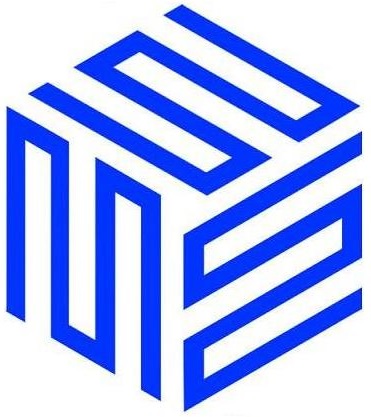 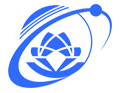 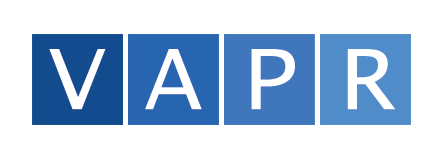 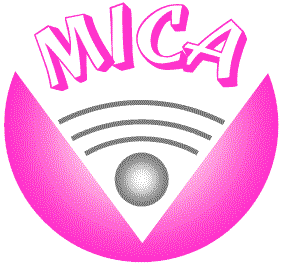 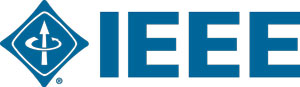